Semantisatieverhaal:
Wij spelen thuis graag bordspellen. Je weet wel, spelletjes zoals monopoly of Kolonisten van Catan. Spelletjes zijn leuk en worden al eeuwenlang gedaan. Een eeuw is 100 jaar. Spelletjes worden al honderden jaren gespeeld. Afgelopen weekend speelden wij thuis weer eens het spel Risk. Kennen jullie dat spel? Bij het bordspel Risk heb je een grote wereldkaart en je probeert landen te veroveren, te pakken. Je bezet eerst land. Bezetten betekent een land of plaats in bezit nemen met een leger soldaten. En daarna is het land en de natie van jou. De natie is de groep mensen die samen in het land woont. Mijn nichtje deed ook mee. Zij is 6 jaar en wilde zelf spelen. Niet meer samen met haar vader. Nee, ze vond zichzelf onafhankelijk. Ze vond zichzelf zelfstandig en prima in staat om zelf het spel te spelen. Nou, dat ging dus niet goed. Tijdens het spel moet je de andere spelers in het oog houden. Je moet op de andere spelers letten, in de gaten houden. Mijn nichtje vertrouwde haar vader in het spel. Vertrouwen betekent denken dat iets goed of eerlijk is. Maar ze vertrouwde mij niet! Ze dacht dat ik een land dat grensde aan dat van haar, wilde bezetten en pakken. Grenzen aan betekent dat de landen naast elkaar liggen. Ze werd heel boos! Zó boos dat ze het bordspel van de tafel gooide! Alles vloog door de lucht. Op de grond bleek dat het spel uiteengevallen was. Uiteenvallen betekent in stukken vallen of uit elkaar vallen. Het spel was stuk. Het spel was van mijn neefje. Die was geschokt door wat er gebeurde. Hij was heel erg geschrokken en in de war. Mijn nichtje had wel slachtoffers kunnen maken met het gooien van het spel! Slachtoffers zijn mensen die iets ergs hebben meegemaakt. Gelukkig viel dat mee.
A
[Speaker Notes: Woordenoverzicht

grenzen aan = liggen naast
de natie = de groep mensen die samen in een land woont
onafhankelijk = zelfstandig, vrij
in het oog houden = op iets of iemand letten, in de gaten houden
de eeuw = honderd jaar
vertrouwen = denken dat iets goed of eerlijk is
uiteenvallen = in stukken vallen, uit elkaar vallen
bezetten = een land of plaats in bezit nemen met een leger soldaten
het slachtoffer = iemand die iets ergs heeft meegemaakt
geschokt = heel erg geschrokken en in de war]
Gerarda Das
Marjan ter Harmsel
Mandy Routledge
Francis Vrielink
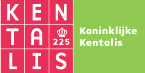 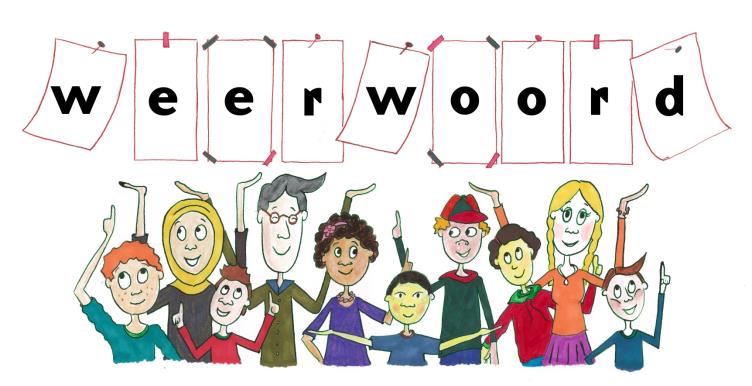 Week 10 – 8 maart 2022
Niveau A
de eeuw
0                100 jaar
bezetten
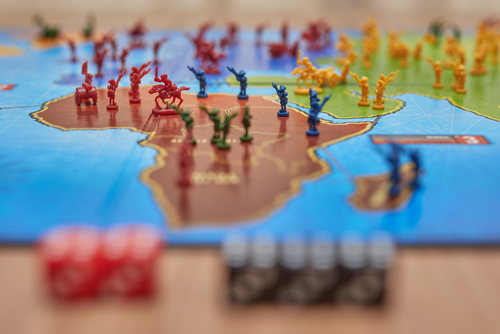 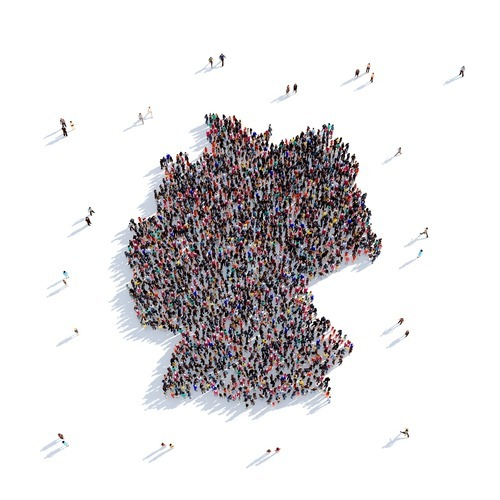 de natie
onafhankelijk
Ik kan het zelf!
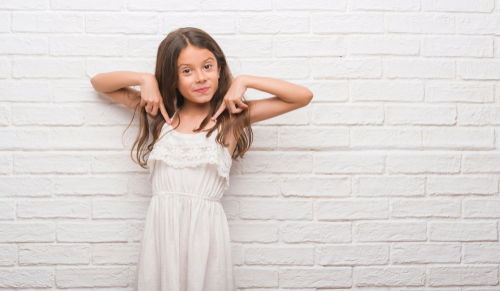 in het oog houden
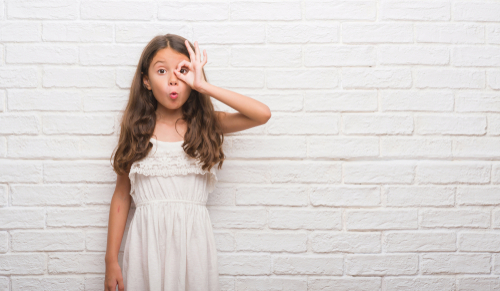 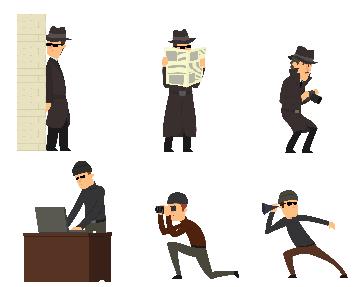 vertrouwen
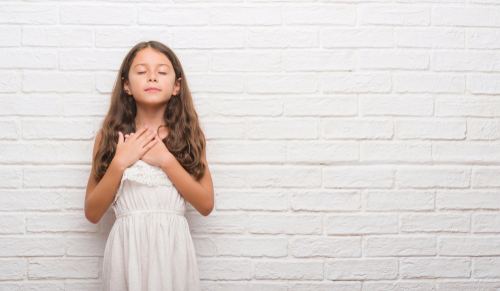 grenzen aan
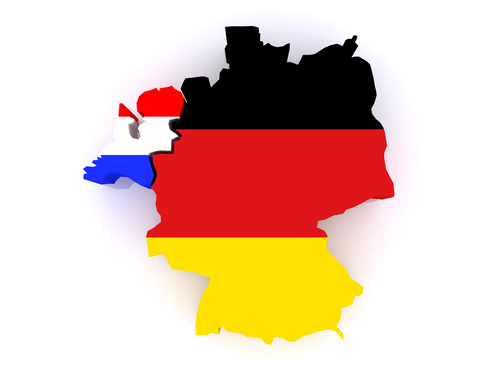 uiteenvallen
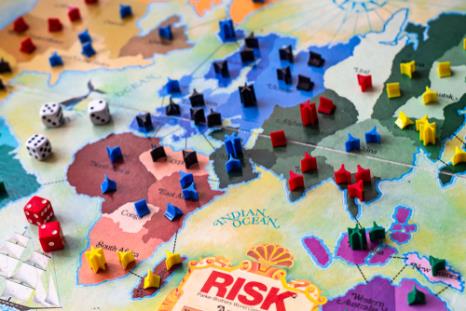 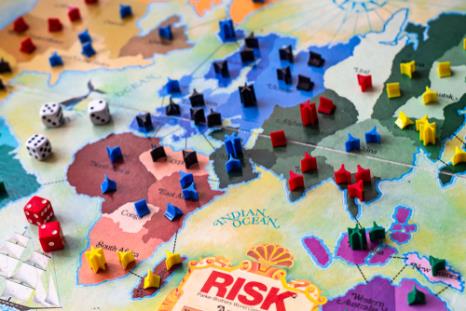 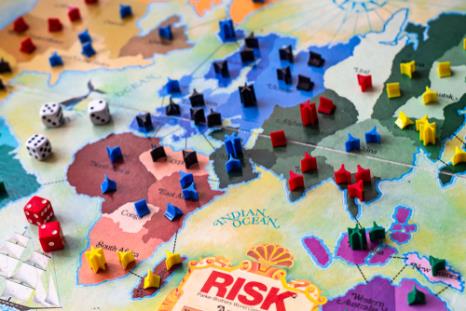 geschokt
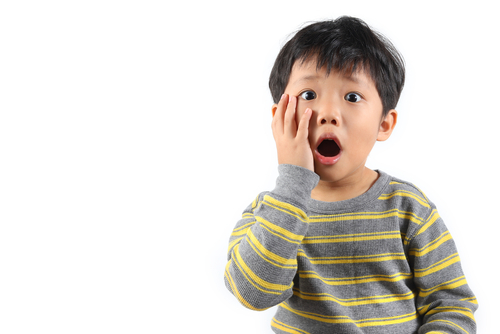 het slachtoffer
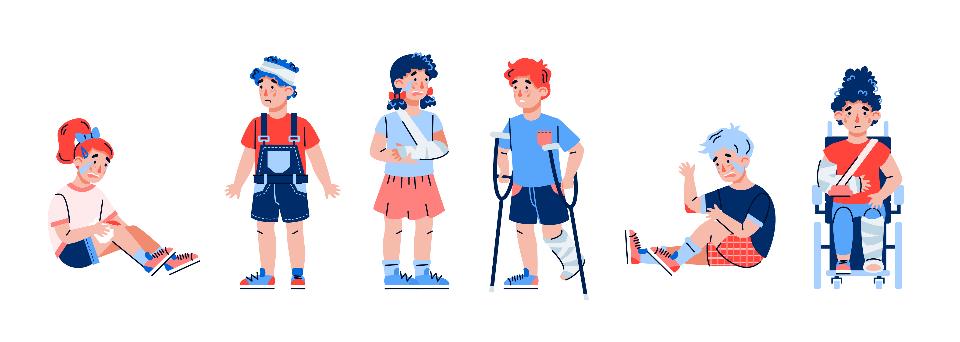 Op de woordmuur:
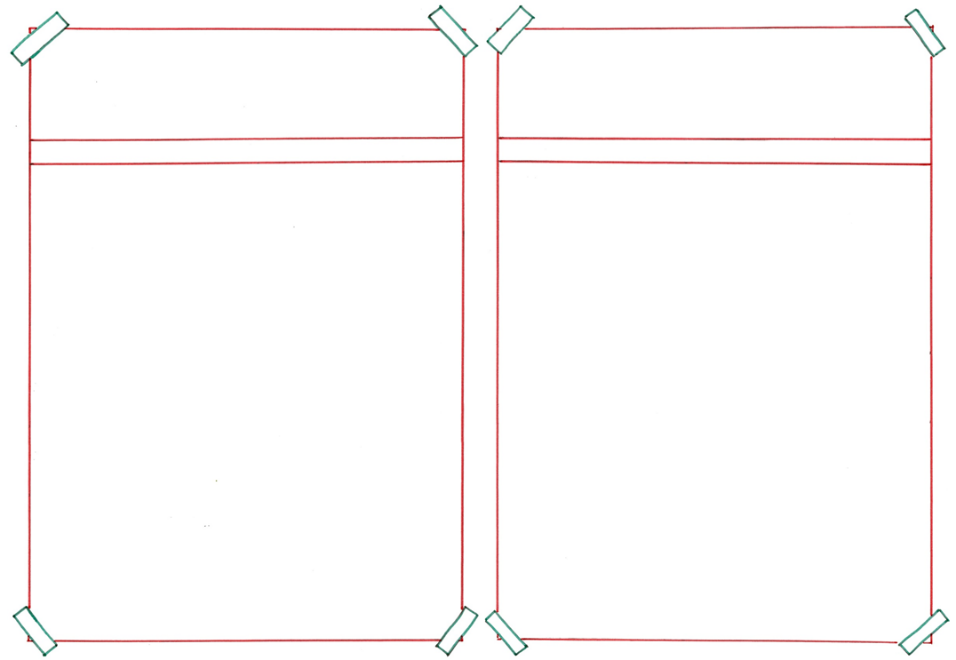 afhankelijk
onafhankelijk
= zelfstandig, vrij



 
 
 
  
 
Mijn nichtje vindt zich onafhankelijk en speelt het spel alleen.
= steun of hulp van iemand nodig hebben  
 
 

 
   
Zij is afhankelijk van hulp. Fijn dat haar dochter helpt.
Ik kan het zelf!
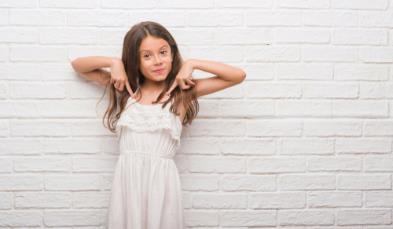 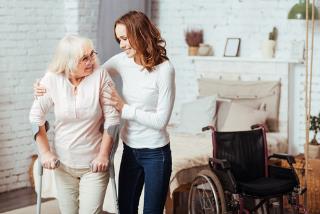 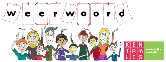 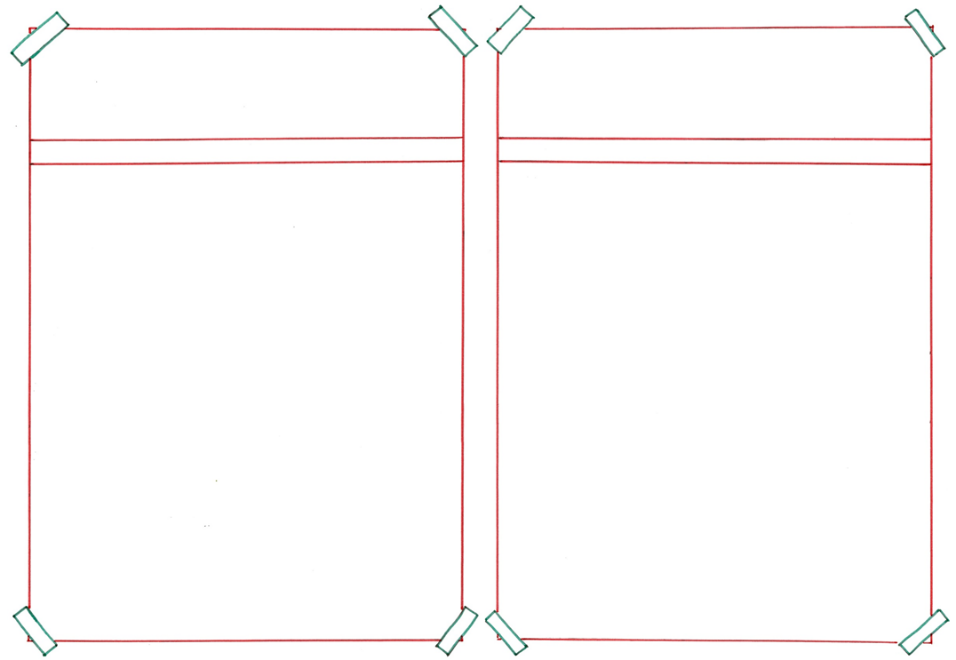 vertrouwen
wantrouwen
= niet geloven dat iets goed of eerlijk is 
 
 
 
 
  


Zij wantrouwde mij in het spel en werd heel boos.
= denken dat iets goed of eerlijk is
  
 
 

 
   
Zij vertrouwde haar vader in het spel.
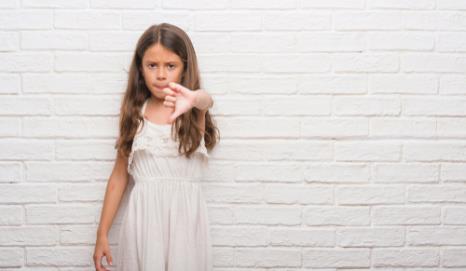 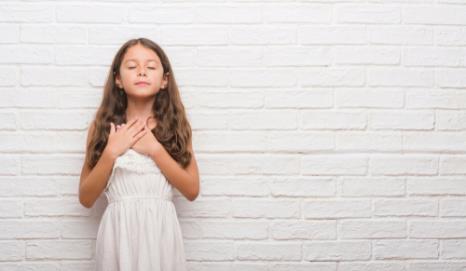 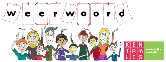 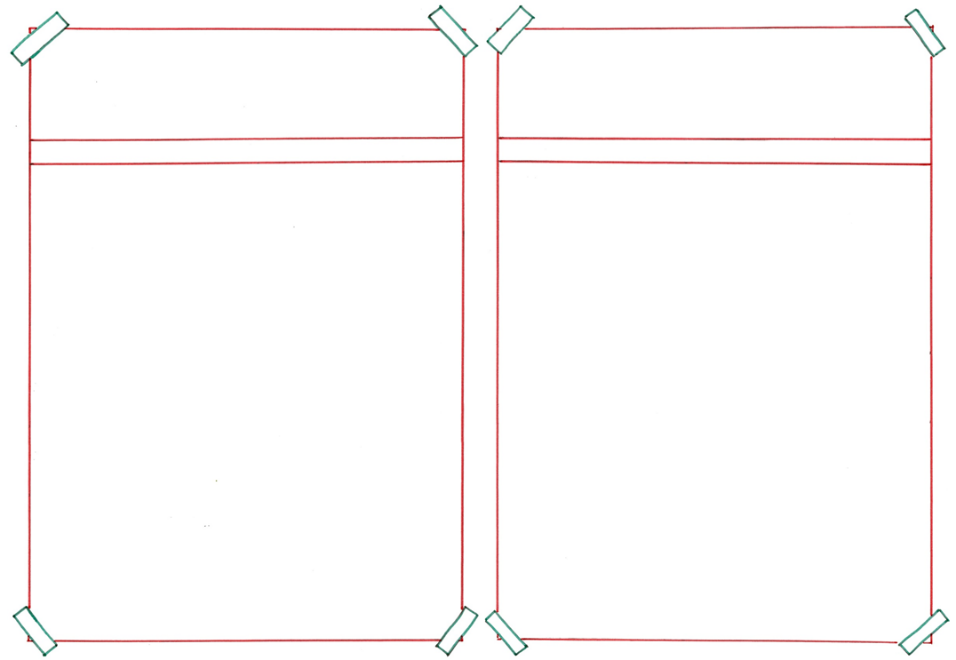 in het oog houden
uit het oog verliezen
= iemand of iets niet meer zien, niet meer aan denken 
 
 
 
 
  

Als je slaperig wordt, verlies je de andere spelers uit het oog.
= op iets of iemand letten, in de gaten houden  
 
 

  
   Tijdens het spel moet je de andere spelers in het oog houden.
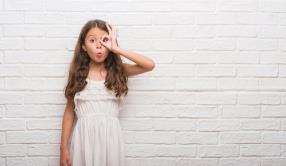 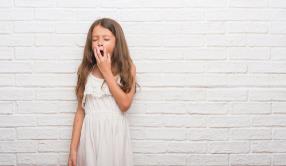 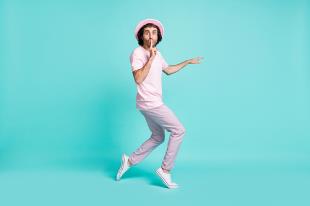 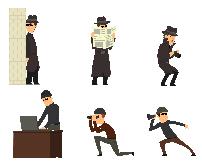 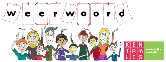 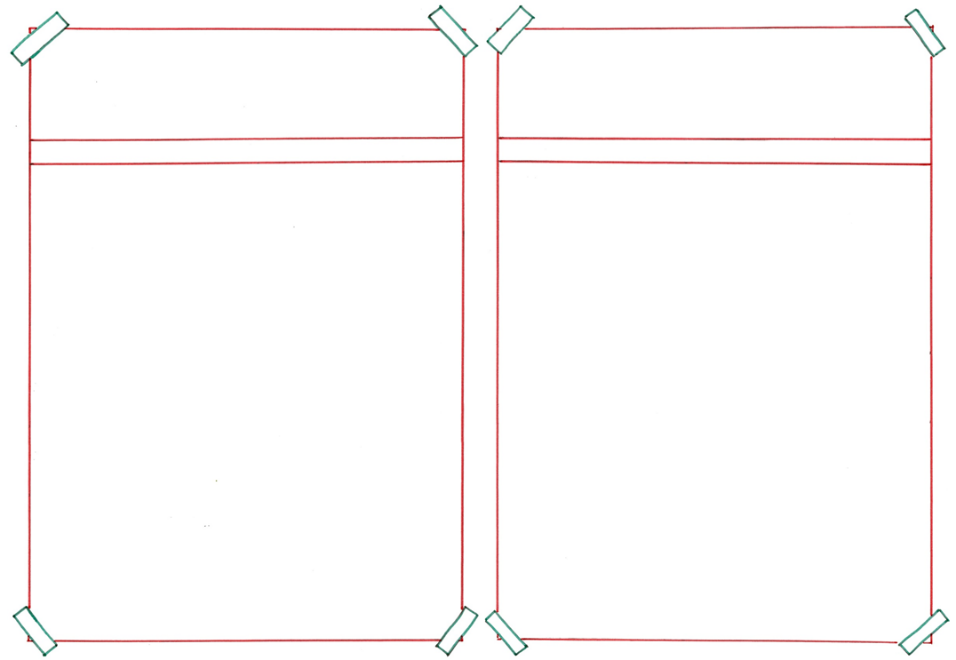 de schuldige
het slachtoffer
= iemand die iets ergs heeft meegemaakt 
 
 
 
 
  


Zij kregen het spel tegen zich aan gegooid en raakte gewond. Zij zijn de slachtoffers.
= iemand die iets verkeerds gedaan heeft, de dader  
 
 

 
   
Zij gooide het spel door de kamer. Zij is de schuldige.
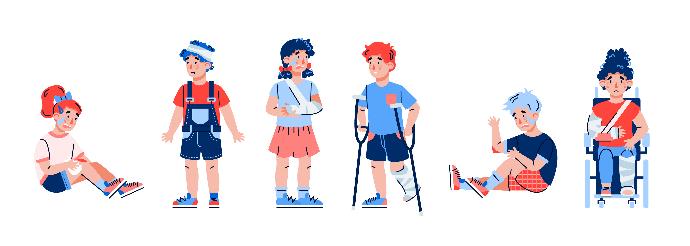 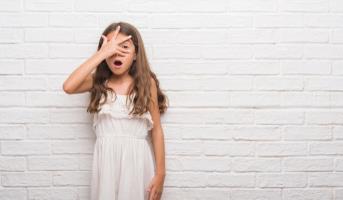 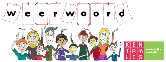 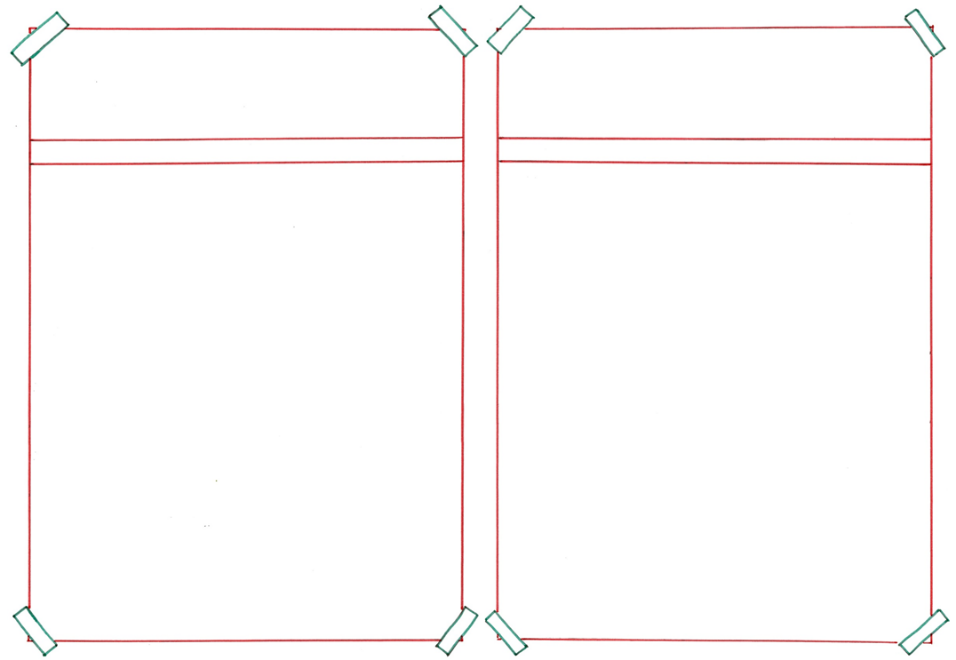 bezetten
bevrijden
= zorgen dat iemand niet meer gevangen is 
 
 
 
 
  


Na een tijdje werd het land bevrijd.
= een land of plaats in bezit nemen met een leger soldaten
  
 
 
 
   

Je bezet eerst land.
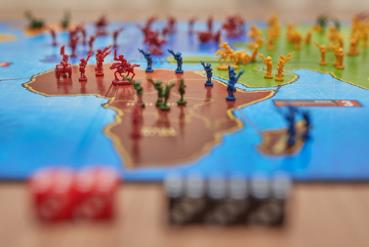 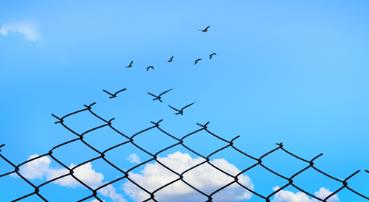 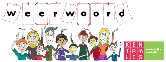 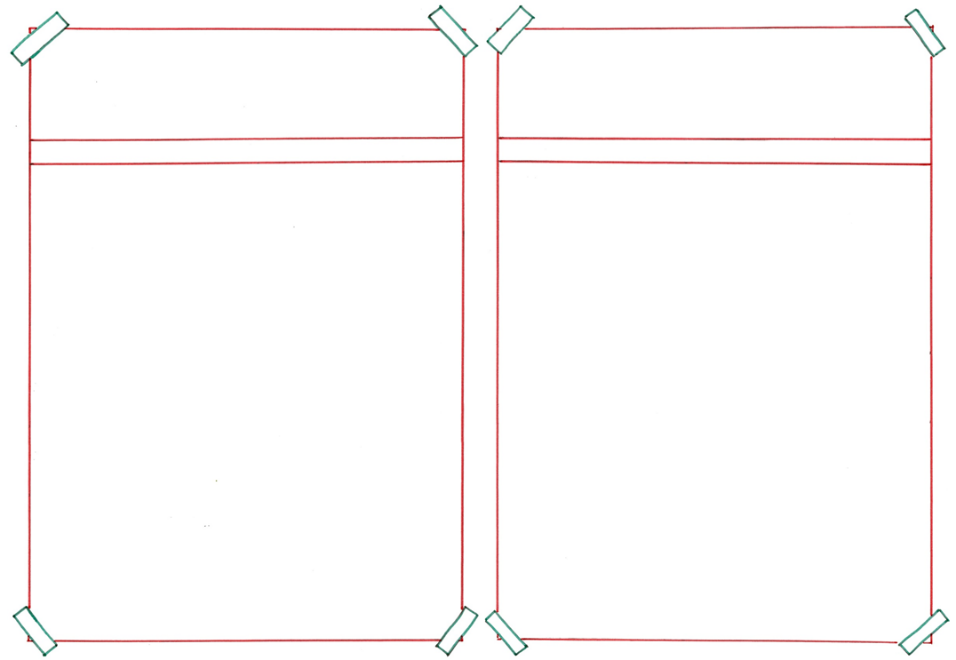 uiteenvallen
bijeenhouden
= bij elkaar houden
 
 
 
 
  



Het elastiekje houdt de haren bijeen.
= in stukken vallen, uit elkaar vallen   
 
 
 

   

Op de grond bleek dat het spel uiteengevallen was.
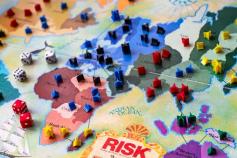 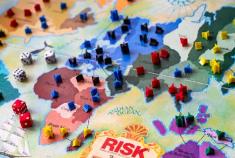 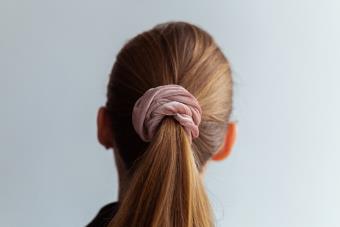 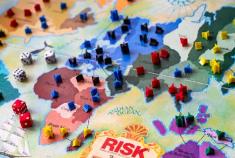 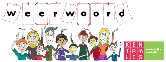 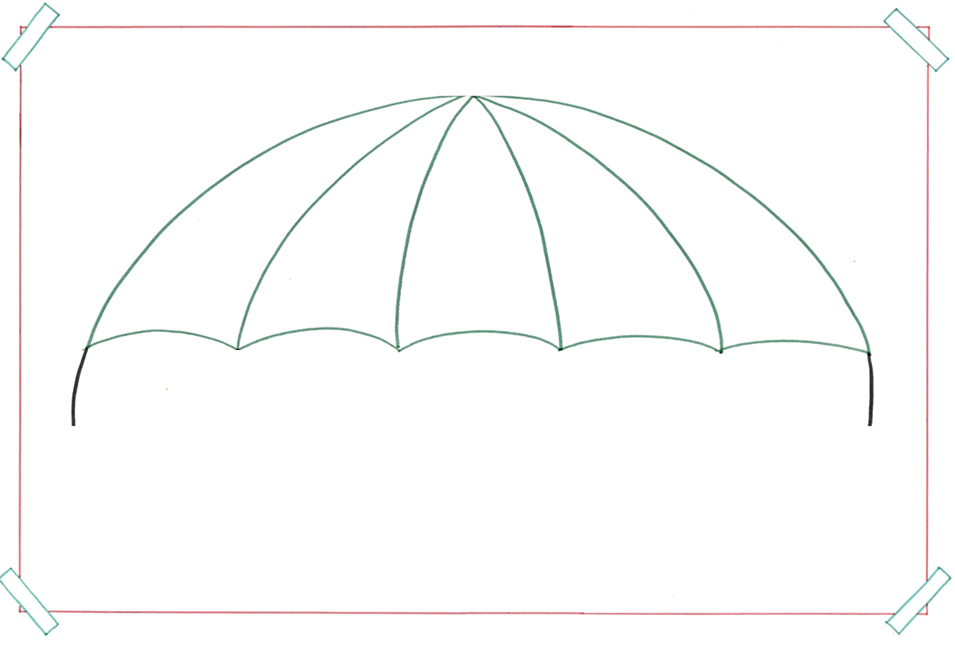 de emotie
= het gevoel dat je hebt
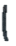 gefrustreerd
enthousiast
geschokt
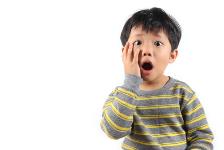 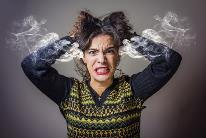 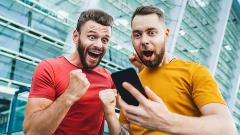 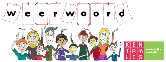 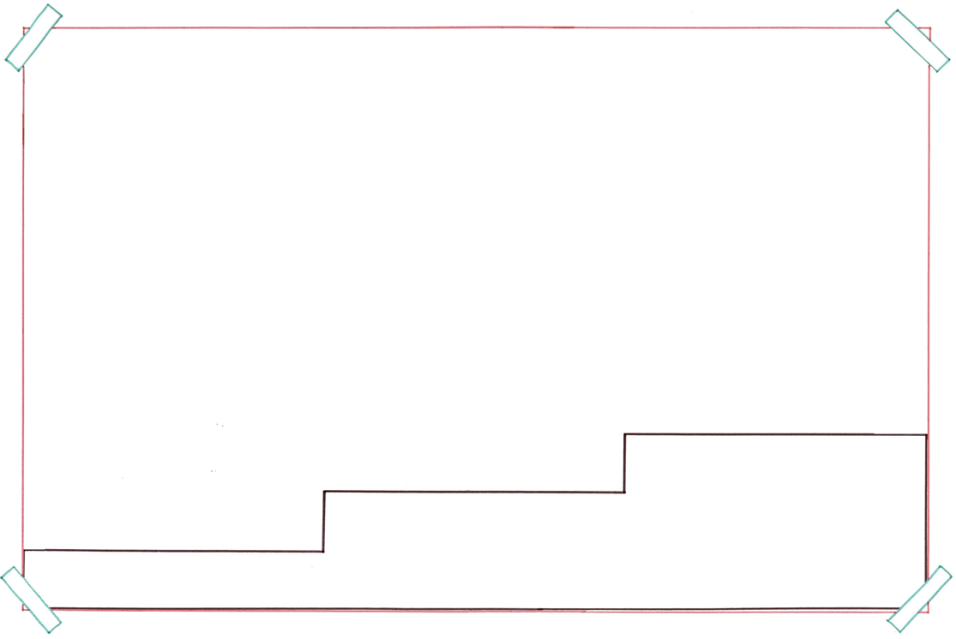 Spelletjes worden al eeuwenlang gespeeld.
100 jaar
10 jaar
de eeuw
12 maanden
het decennium
het jaar
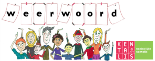 de natie= de groep mensen die samen in een land woont








Hier zie je een land gevuld door de hele natie.
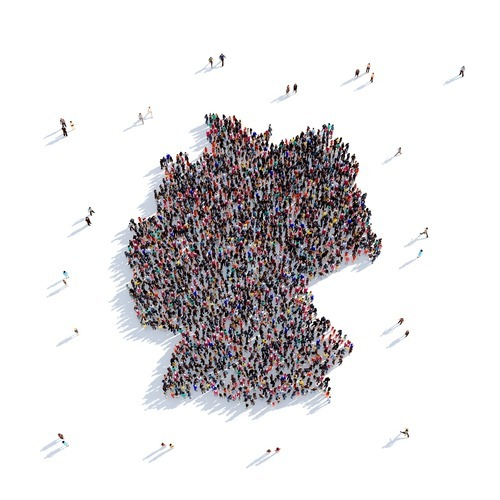 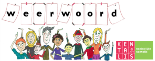 grenzen aan= vlak naast elkaar liggen










Deze landen grenzen aan elkaar.
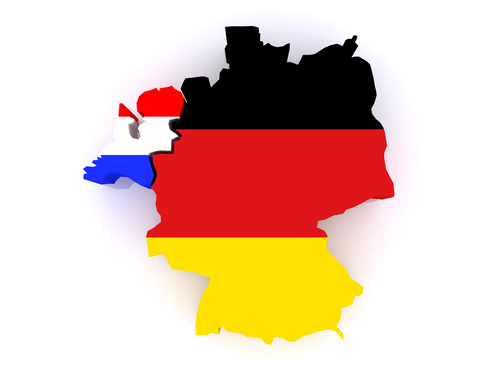 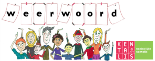